Figure 1. Electrical stimulator and experimental timeline.
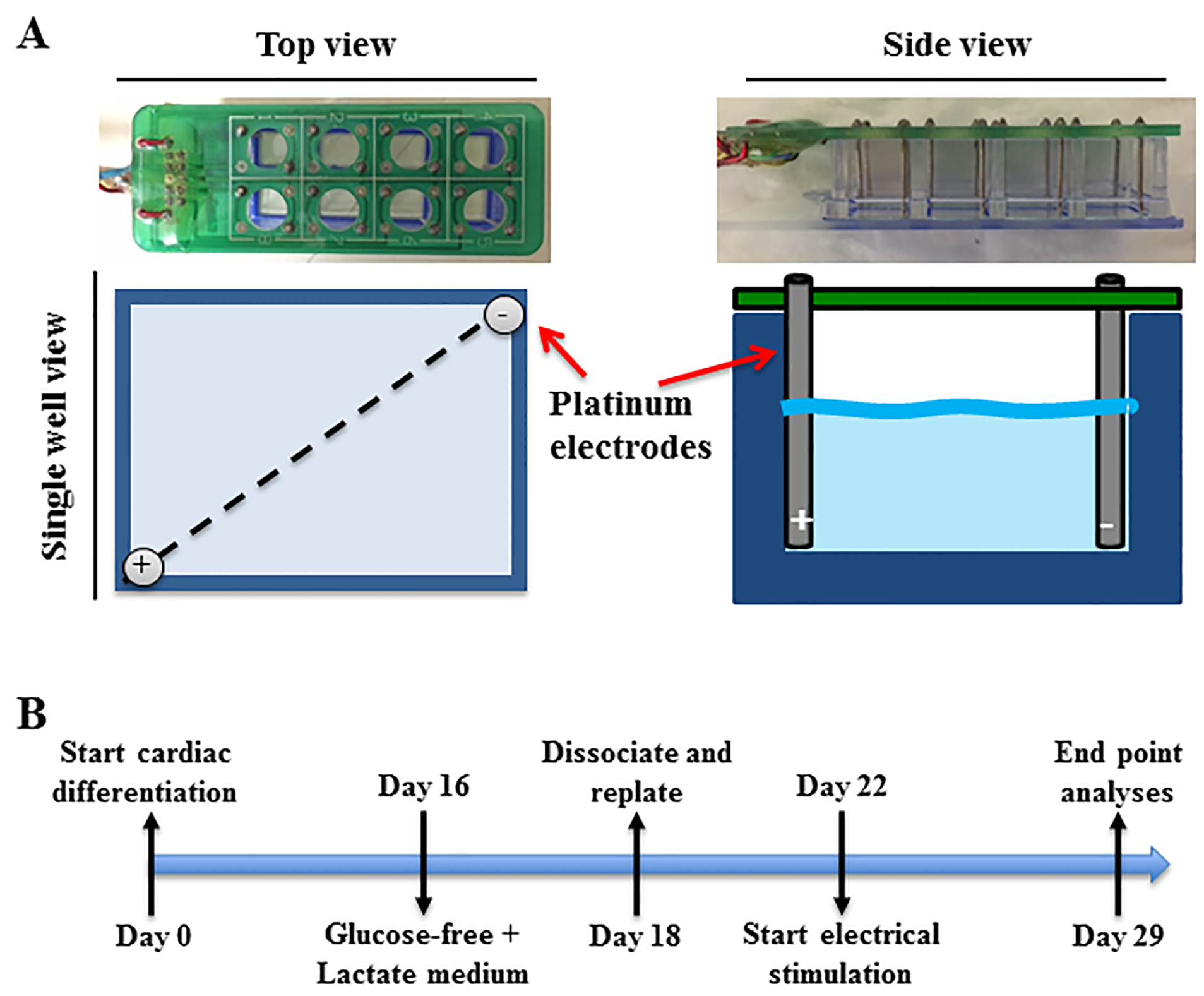 Damián Hernández et al., Conditioning Medicine 2018; 1(6):306-312.